PASAR UNTUK E-BISNIS
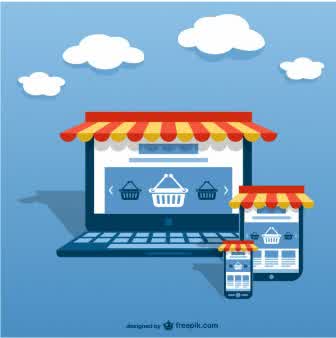 Pengertian Segmentasi Pasar
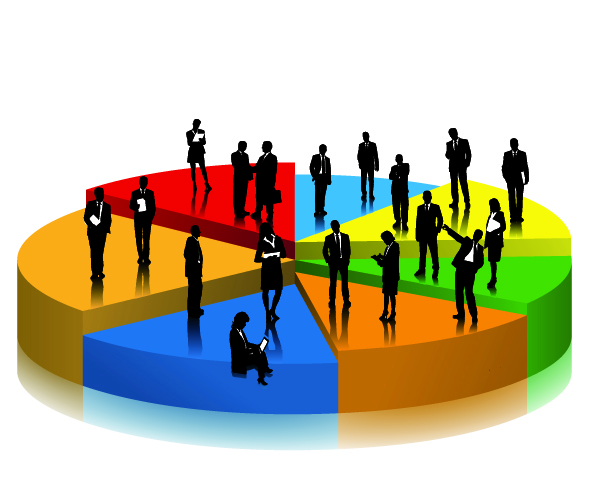 Segmentasi pasar didefinisikan sebagai pengelompokan pelanggan yang memiliki kebutuhan yang sama. 
Segmentasi pasar juga dapat diartikan sebagai proses mengidentifikasi dan menganalisis para pembeli, serta  menganalisis perbedaan antara pembeli di pasar
Pengertian Segmentasi Pasar
Segmentasi pasar perlu dilakukan karena masyarakat memiliki preferensi yang berbeda terhadap fitur produk, sehingga mereka menghargai proposisi nilai yang berbeda pula. 
Contoh: telepon seluler
Sebagian orang membutuhkan ponsel yang bisa untuk memeriksa saldo bank, sementara sebagian orang yang lain tidak tertarik dengan mobile banking, tetapi lebih mementingkan ponsel dengan tombol yang besar supaya lebih mudah memasukkan nomor telepon. 
Contoh ini menggambarkan bahwa perbedaan preferensi pelanggan merupakan dasar untuk segmentasi pasar.
Syarat Segmentasi Pasar
Syarat melakukan segmentasi pasar :
Dapat diukur (Measurable)
Ukuran dan daya beli setiap segmen harus dapat diukur dengan tingkat tertentu. 
Artinya pengelompokan pasar hendaknya tidak terlalu luas dan tidak terlalu sempit. 
Jika terlalu luas, maka sifatnya masih homogen sehingga reaksi konsumen terhadap kegiatan pemasaran masih ditanggapi dengan cara yang berbeda-beda. 
Jika terlalu sempit akan berakibat terlampau banyaknya segmen pasar yang berbeda-­beda yang memerlukan perlakuan yang berbeda pula.
Syarat Segmentasi Pasar
Dapat dicapai (Accessible)
Seberapa jauh segmen dapat dijangkau dan dilayani dengan efektif.
Kemungkinan  hambatan : transportasi, luas wilayah, jarak atau karena perilaku masyarakat tertentu.
Dapat dibedakan (Differentiable)
Segmen harus dapat dipisahkan ke dalam kelompok-kelompok yang memiliki sifat yang berbeda sehingga segmen-segmen itu akan mempunyai reaksi yang berbeda terhadap perlakuan dan program pemasaran.
Syarat Segmentasi Pasar
Cukup besar (substantial) 
Apakah segmen itu cukup besar atau cukup menguntungkan untuk dilayani sebagai pasar. 
Sebagai contoh, area kota metropolitan  dapat mendukung beragam restoran etnis, sebaliknya di kota kecil, restoran etnis tidak mungkin dapat bertahan.
 Dapat Ditindaklanjuti (actionable)
Memungkinkan  untuk dikembangkannya penjualan dan mendesain program pemasaran yang efektif untuk menarik pelanggan. 
Misalnya, bagaimana promosi perangkat  mobile dapat dirancang untuk secara khusus menargetkan segmen pengguna ponsel dengan usia 15-25 tahun.
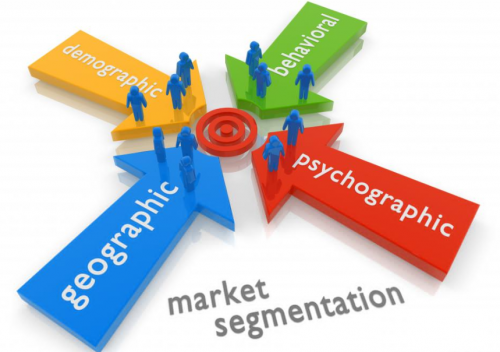 DASAR 
SEGMENTASI PASAR
Dasar Segmentasi Pasar
1. Segmentasi Geografis
Pasar dibagi menurut tempat. 
Teori dalam strategi ini adalah bahwa orang yang tinggal di daerah yang sama memiliki kebutuhan dan keinginan yang serupa.
Segmen geografis dapat dicapai dengan mudah melalui media lokal, seperti surat kabar, TV, radio dan majalah.
Untuk e-bisnis, segmentasi menurut negara atau wilayah mungkin lebih membantu untuk merancang strategi custom-fit untuk masing-masing daerah.
Misalnya, negara-negara tertentu di Eropa seperti Finlandia dan Swedia, memiliki tingkat penetrasi internet sangat tinggi sementara yang lain, seperti Italia dan Yunani tidak.
Dasar Segmentasi Pasar
2. Segmentasi Demografis
Karakteristik demografis yang paling sering digunakan sebagai dasar untuk segmentasi pasar antara lain:
Usia, gender, status perkawinan, pendapatan, pendidikan dan pekerjaan, dsb.
Data-data demografis lebih mudah diukur daripada berbagai variabel segmentasi lain. 
Berbagai variabel demografis mengungkapkan kecenderungan yang memberikan isyarat berbagai peluang bisnis, seperti pergeseran usia, jenis kelamin, dan distribusi penghasilan.
Dasar Segmentasi Pasar
3. Segmentasi Psikologis
Karakteristik psikologis merujuk ke sifat-sifat diri atau hakiki konsumen perorangan. 
Strategi segmentasi konsumen sering didasarkan pada berbagai variabel psikologis khusus. 
Misalnya, para konsumen dapat dibagi menurut motivasi, kepribadian, persepsi, pengetahuan, dan sikap.
Dasar Segmentasi Pasar
4. Segmentasi Psikografis
Bentuk riset konsumen terapan ini biasa disebut analisis gaya hidup. 
Profil psikografis dapat dianggap sebagai gabungan berbagai kegiatan (activities), minat (interests) dan pendapat (opinions) konsumen yang dapat diukur. 
Contoh : pelanggan yang sibuk dengan kegiatan sosial akan cenderung untuk berbelanja online (membayar biaya pengiriman) daripada menghabiskan jam di toko
Dasar Segmentasi Pasar
5. Segmentasi Perilaku 
Membagi pelanggan berdasarkan penggunaan dari produk atau jasa.
Misalnya, menurut peluang penggunaan atau tingkat penggunaan. 
Contoh : Dell mengelompokkan pelanggan berdasarkan penggunaan apakah untuk operasional kantor, rumah, usaha kecil, bisnis menengah keatas, pemerintah, pendidikan dan healthcare.
SEGMENTASI PASAR UNTUK E-BISNIS
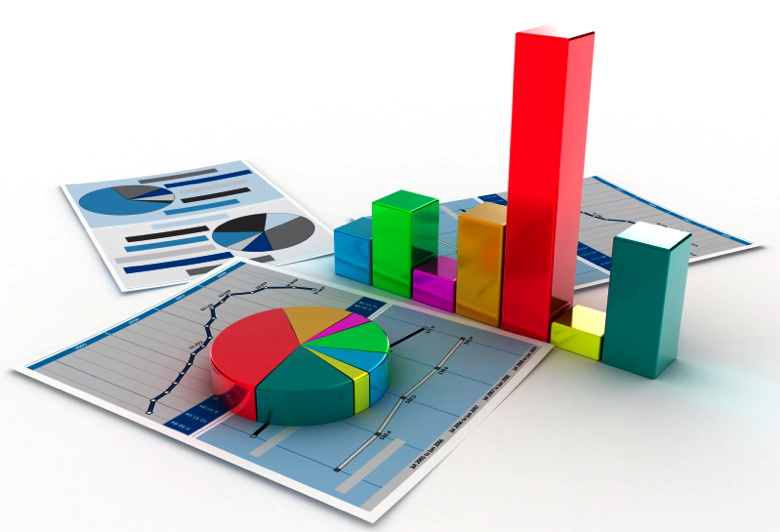 Segmentasi Pasar Untuk E-bisnis
1. Klasifikasi e-marketplaces B2B berdasarkan pada  'apa yang dibeli' dan 'bagaimana mereka membelinya’
Pengelompokan berdasarkan barang apa yang dibeli, pada  dasarnya ada dua jenis barang yang berbeda :
Operating Inputs (barang pendukung operasional)
Barang-barang  ini juga sering disebut  MRO (maintenance, repair dan operation), yang meliputi barang-barang seperti perlengkapan kantor, tiket pesawat dan jasa.
Barang MRO bukan merupakan barang untuk industri secara spesifik
Segmentasi Pasar Untuk E-bisnis
Manufacturing Inputs (bahan baku dan komponen)
Barang-barang ini merupakan industry specific dan biasanya dibeli dari pemasok / distributor. 
Dalam mengelola pemenuhan bahan baku dan komponen untuk manufaktur, biasanya pemasok sudah mengatur mekanisme pemenuhannya.
Misalnya, produsen sepeda motor, seperti Ducati, yang memerlukan pasokan komponen-komponen mesin secara kontinyu, maka untuk mengirimkan komponen-komponen tersebut, pemasok  menggunakan jasa kurir, seperti Federal Express, DHL atau UPS.
Segmentasi Pasar Untuk E-bisnis
Pengelompokan berdasarkan bagaimana barang tersebut dibeli dari pemasok.
Systematic Sourcing 
Sumber Sistematis melibatkan kontrak dengan pemasok. 
Bersifat jangka panjang dan dibangun atas dasar saling percaya, sehingga mengarah ke hubungan abadi antara pembeli dan penjual. 
Tujuan dari Sumber Sistematis adalah untuk menciptakan nilai bagi pembeli dan penjual, dengan saling berbagi informasi, misalnya, perkiraan penjualan, data pelanggan dan statistik produksi. 
Hubungan  sumber sistematis biasanya lebih dari sekedar mengoptimalkan harga, tetapi juga untuk menjamin  perusahaan  mendapatkan produk yang tepat pada waktu yang tepat dengan layanan yang tepat.
Contoh : hubungan perusahaan Dell dengan pemasok komponen PC
Segmentasi Pasar Untuk E-bisnis
Spot Sourcing. 
Sumber jenis ini biasanya untuk memenuhi  kebutuhan  mendesak dengan harga serendah mungkin. 
Komoditas seperti minyak, gas dan besi biasanya dibeli melalui  spot sourcing. 
Dengan demikian, jarang melibatkan hubungan jangka panjang antara pembeli dan penjual. 
Berbeda dengan sumber sistematis, fokus utama spot sourcing adalah harga, sehingga baik pembeli dan penjual mencoba untuk memaksimalkan keuntungan mereka sendiri.
Segmentasi Pasar Untuk E-bisnis
Klasifikasi e-marketplaces B2B  berdasarkan tingkat keterbukaan

Public  e-marketplace
Consortia
Private e-marketplace
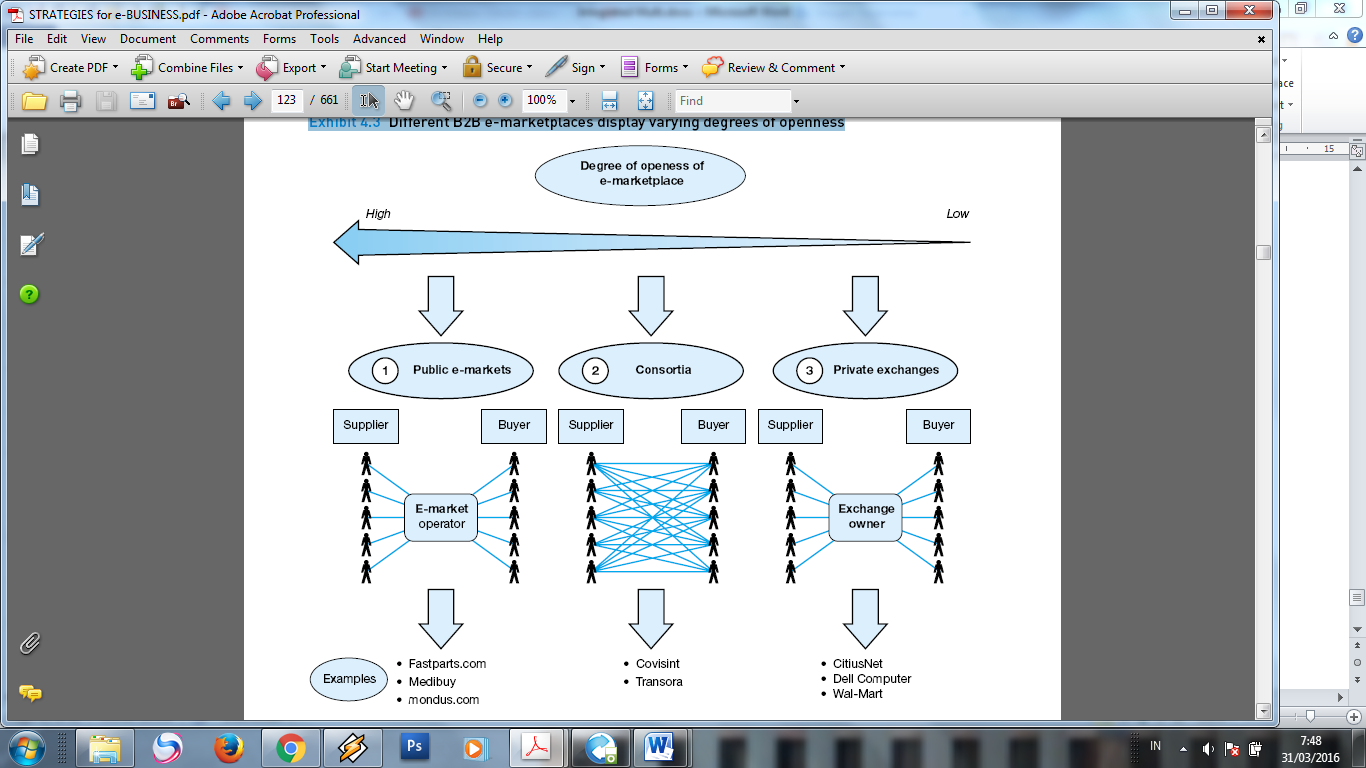 Segmentasi Pasar Untuk E-bisnis
Klasifikasi B2B e-marketplaces berdasarkan tingkat keterbukaan:
Public  e-marketplace 
Umumnya dimiliki dan dioperasikan oleh pihak ketiga sebagai penyedia web marketplace
Web ini terbuka untuk semua perusahaan yang ingin membeli atau menjual melalui e-marketplace.
Karena mudah untuk masuk dan keluar e-marketplace, maka proses bisnisnya  standar dan non-proprietary
Segmentasi Pasar Untuk E-bisnis
Klasifikasi B2B .....
Konsorsium 
Biasanya dimiliki dan dioperasikan  bersama-sama  oleh perusahaan yang berpartisipasi dalam bursa B2B online. 
Akses jauh lebih terbatas daripada di e-marketplace, karena hanya terdiri dari pemegang saham saja dan mitra dagang yang dipilih.
Contoh konsorsium B2B : www.konsorsiumfarma.com, website konsorsium dari para perusahaan farmasi di Indonesia yang menawarkan jasa kepada para penggunanya yaitu apotik atau toko-toko obat dalam memperoleh obat-obatan.
Segmentasi Pasar Untuk E-bisnis
Klasifikasi B2B .....
Bursa Pribadi 
E-marketplace yang paling ketat  dalam menyediakan akses ke pihak lain. 
Biasanya  dioperasikan oleh satu perusahaan yang ingin mengoptimalkan kegiatan sourcing dengan mengikat pemasok ke dalam proses bisnisnya.
Operator bursa pribadi mengundang pemasok  yang dipilih untuk berpartisipasi dalam pertukaran secara pribadi dengan menyediakan informasi rinci tentang mereka, misalnya, perkiraan penjualan atau statistik produksi. 
Umumnya mereka membangun sistem yang terintegrasi, sehingga hubungan bisnisnya cenderung bertahan lebih lama daripada di e-marketplace.
MANFAAT & KELEMAHAN SEGMENTASI PASAR
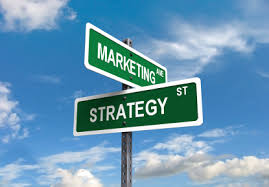 Manfaat Segmentasi Pasar
Perusahaan dapat mendeteksi secara dini dan tepat mengenai kecenderungan dalam pasar yang senantiasa berubah.
Dapat mendesain produk yang sesuai dengan permintaan pasar.
Dapat menentukan promosi dan periklanan yang paling efektif.
Dapat mengarahkan dana promosi melalui media yang tepat bagi segmen yang tepat.
Dapat digunakan untuk mengukur usaha promosi sesuai dengan periode-periode dimana reaksi pasar cukup besar.
Manfaat Segmentasi Pasar
Dapat membedakan antara segmen yang satu dengan lainnya.
Dapat digunakan untuk mengetahui sifat  masing-masing segmen.
Dapat digunakan untuk mencari segmen  dengan potensi terbesar.
Dapat digunakan untuk memilih segmen  yang akan dijadikan sasaran.
Kelemahan Segmentasi Pasar
Biaya produksi akan lebih tinggi, karena jangka waktu proses produksi lebih pendek.
Biaya penelitian / riset pasar akan bertambah searah dengan banyaknya ragam dan macam segmen pasar yang ditetapkan.
Biaya promosi akan menjadi lebih tinggi, ketika sejumlah media tidak menyediakan diskon.
Kemungkinan akan menghadapi pesaing yang membidik segmen serupa.
Kemungkinan akan terjadi persaingan yang tidak sehat, misalnya kanibalisme sesama produsen untuk produk dan segmen yang sama.
TARGET PASAR UNTUK E-BISNIS
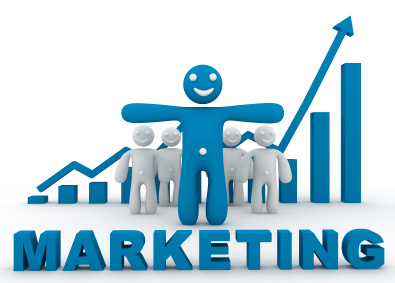 Target Pasar Untuk E-bisnis
Menentukan target pasar bergantung pada jumlah pasar yang dilayani dan jumlah perbedaan produk dan jasa yang ditawarkan.
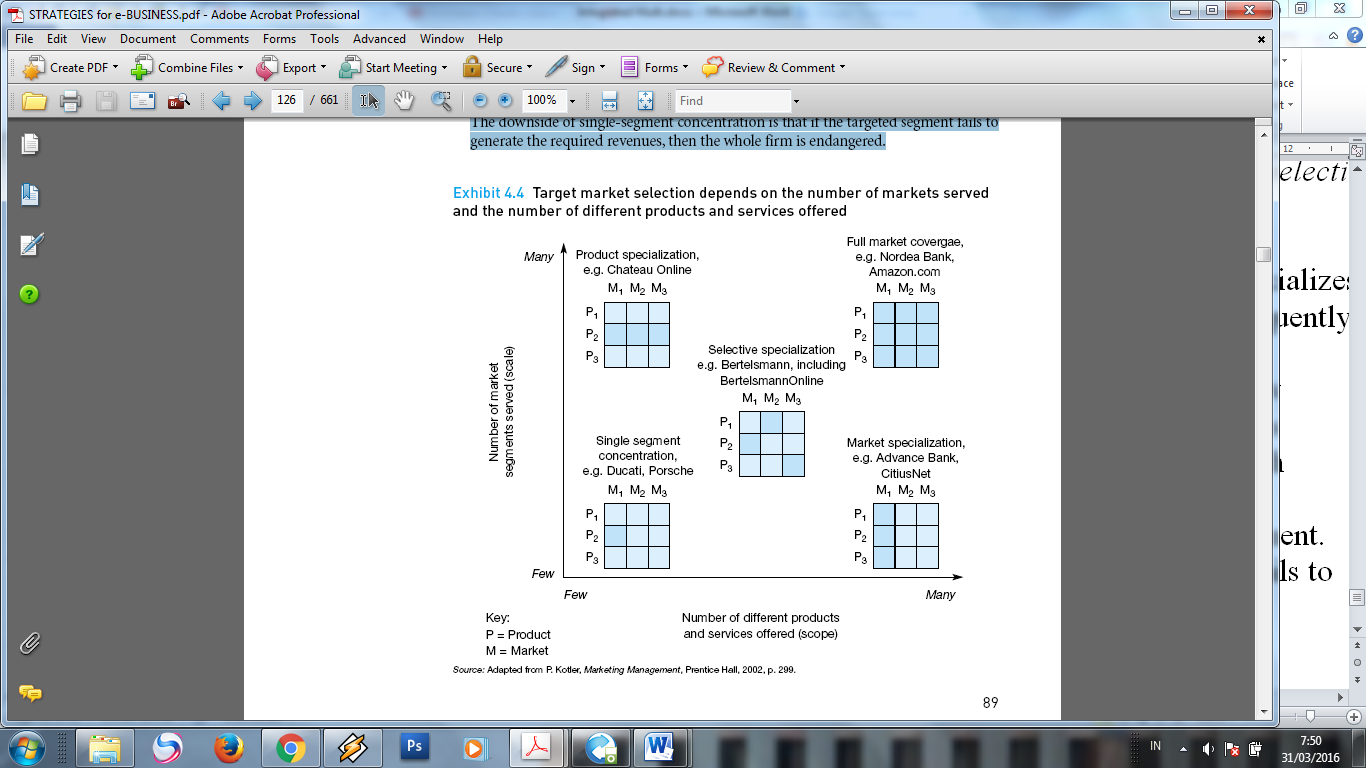 Target Pasar Untuk E-bisnis
Perusahaan dapat memilih dari lima pola untuk menargetkan pasar, yaitu: 
Single-segment Concentration
Selective Specialization 
Product Specialization 
Market Specialization
Full Market Coverage.
Target Pasar Untuk E-bisnis
Lima pola segmentasi pasar :
Konsentrasi Segmen Tunggal
Perusahaan memilih berkonsentrasi pada segmen tertentu. 
Pertimbangan memilih model ini : dana yang terbatas, segmen tersebut tidak memiliki pesaing, dan merupakan segmen yang paling tepat sebagai landasan untuk ekspansi ke segmen lainnya.
Perusahaan berkesempatan mendapatkan pengetahuan tentang pelanggan, untuk mengembangkan produk khusus dan untuk melayani  kebutuhan pelanggan dengan tepat.
Kelemahan : jika segmen yang ditargetkan gagal menghasilkan pendapatan yang diperlukan, maka seluruh perusahaan terancam.
.
Target Pasar Untuk E-bisnis
Spesialisasi Selektif
Perusahaan memilih sejumlah segmen pasar yang menarik dan sesuai dengan tujuan serta sumber daya yang dimiliki.
Perusahaan menargetkan pasar yang berbeda dengan jenis produk yang berbeda. 
Ancaman : perusahaan kehilangan fokus, sehingga  rentan terhadap serangan oleh pesaing yang lebih fokus.
Contoh : perusahaan  media Jerman Bertelsmann,  menawarkan berbagai macam produk media online, cetak, TV dan radio, yang menargetkan berbeda kelompok pelanggan.
Target Pasar Untuk E-bisnis
Spesialisasi Pasar
Perusahaan memusatkan diri pada upaya melayani berbagai kebutuhan dari suatu kelompok pelanggan tertentu.
Perusahaan yang berkonsentrasi pada segmen pasar tertentu bertujuan mendapatkan reputasi yang kuat dan kepercayaan dari anggota segmen yang ditargetkan, dan kemudian berkembang dengan menawarkan berbagai produk untuk segmen yang sama. 
Cross selling biasa menjadi pilihan untuk meningkatkan pendapatan.
Contoh : 
Industri perbankan yang fokus pada nasabah yang  berpenghasilan besar saja. Setelah mereka membuat rekening, pihak bank menawarkan produk keuangan lain yang lebih menguntungkan, seperti reksa dana dan produk asuransi.
Target Pasar Untuk E-bisnis
Spesialisasi Produk
Perusahaan yang fokus pada pembuatan produk tertentu  yang akan dijual kepada berbagai segmen pasar.
Contoh :  ChateauOnline, yang fokus pada ritel anggur, berkonsentrasi pada satu produk tetapi ingin menjangkau pasar seluas mungkin. 
Resiko : jika produk tersebut  kehilangan pelanggan, maka perusahaan tidak akan mampu menebus penurunan pendapatan melalui produk lainnya. 
Misalnya, ChateauOnline akan menghadapi tantangan besar jika misal penelitian medis menunjukkan bahwa konsumsi anggur memiliki efek kesehatan yang merugikan.
Target Pasar Untuk E-bisnis
Pelayanan Penuh 
Perusahaan berusaha melayani semua kelompok pelanggan dengan semua produk yang mungkin dibutuhkan.
Hanya perusahaan besar yang mampu menerapkan strategi ini, karena dibutuhkan sumber daya yang sangat besar.
Contoh : 
Amazon.com . Pada awalnya perusahaan hanya menjual  buku-buku baru, kemudian menambahkan buku bekas dan berbagai kategori produk, seperti  mainan bayi, makanan  hewan peliharaan, elektronik,dll
Persaingan dalam e-Bisnis
Definisi Konsumen
Istilah konsumen sering diartikan sebagai dua jenis konsumen, yaitu konsumen individu dan konsumen organisasi. 
Konsumen individu adalah konsumen yang membeli barang dan jasa untuk diri sendiri, anggota keluarga atau diberikan pada orang lain.
Konsumen akhir adalah apabila barang dan jasa yang dibeli kemudian digunakan langsung individu tersebut.
Konsumen organisasi meliputi organisasi bisnis, yayasan, lembaga sosial, kantor pemerintah dan lembaga lainnya yang membeli produk, peralatan dan jasa untuk menjalankan organisasinya.
Perilaku Konsumen
Perilaku konsumen online adalah tindakan-tindakan yang dilakukan oleh individu, kelompok atau organisasi yang berhubungan dengan proses pengambilan keputusan dalam mendapatkan barang secara online, menggunakan barang-barang atau jasa ekonomis yang dapat dipengaruhi oleh lingkungan.
Perilaku konsumen dipengaruhi oleh pengaruh :
Eksternal : usaha pemasaran yaitu produk, promosi, harga dan distribusi serta lingkungan sosial budaya yang terdiri dari keluarga, sumber informasi, sumber non komersial yang lain, kelas sosial, sub budaya dan budaya. 
Internal : psikologi konsumen yang terdiri dari motivasi, persepsi, belajar, kepribadian dan sikap.
Faktor-faktor yang mempengaruhi perilaku konsumen online
Faktor-faktor yang mempengaruhi keputusan membeli menurut Kotler (2000) :
Budaya : budaya dan kelas sosial, 
Sosial : kelompok acuan, keluarga, peran dan status, 
Pribadi : usia dan siklus hidup, pekerjaan, keadaan ekonomi, gaya hidup, kepribadian dan konsep diri, 
Psikologi : motivasi, persepsi, proses belajar, kepercayaan dan sikap.
Faktor-faktor yang mempengaruhi perilaku konsumen online
Faktor-faktor yang mempengaruhi keputusan membeli menurut Howard dan Sheth (2003) :
bahan/input :
sumber pemasaran (merk, kualitas, harga, service, kegunaan)
lingkungan sosial (keluarga, kelompok referensi, kelas sosial)
proses intern :
pengamatan 
belajar
pengaruh eksogen :
pentingnya pembelian
sifat kepribadian
status keuangan
batasan waktu
faktor sosial dan organisasi
kelas sosial
kebudayaan.
Faktor-faktor yang mempengaruhi perilaku konsumen online
Faktor-faktor yang mempengaruhi keputusan membeli menurut Sumarwan (2003) :
kegiatan pemasaran yang dilakukan oleh produsen dan lembaga lainnya
faktor perbedaan individu konsumen :
kebutuhan dan motivasi, kepribadian, pengolahan informasi dan persepsi, proses belajar, pengetahuan, sikap
faktor lingkungan konsumen :
budaya, karakteristik sosial ekonomi, keluarga dan rumah tangga, kelompok acuan, situasi konsumen
Faktor-faktor yang mempengaruhi perilaku konsumen online
Faktor yang mempengaruhi keputusan konsumen melakukan transaksi secara online adalah :
Stimulasi pemasaran; 
Lingkungan sosial budaya masyarakat; 
Psikologi konsumen. 
Langkah-langkah konsumen hingga memutuskan membeli :
Pengenalan kebutuhan oleh konsumen; 
Pencarian informasi tentang produk yang diinginkan; 
Evaluasi dari berbagai produk yang dipilih agar mendapatkan produk yang paling sesuai kebutuhan; 
Keputusan membeli produk; 
Perilaku setelah mengkonsumsi/menggunakan produk
Definisi Promosi
Promosi adalah upaya untuk memberitahukan atau menawarkan produk atau jasa dengan tujuan menarik calon konsumen untuk membeli atau mengkonsumsinya.
Dengan adanya promosi produsen atau distributor mengharapkan kenaikan pada angka penjualan.
Tujuan Promosi
Menyebarkan informasi produk kepada target pasar potensial
Mendapatkan kenaikan penjualan dan profit/laba
Mendapatkan pelanggan baru dan menjaga kesetiaan pelanggan
Menjaga kestabilan penjualan ketika terjadi lesu pasar
Membedakan serta mengunggulkan produk dibanding produk pesaing
Membentuk citra produk di mata konsumen sesuai dengan yang diinginkan.
Mengubah tingkah laku dan pendapat konsumen
Promosi di Dunia Digital
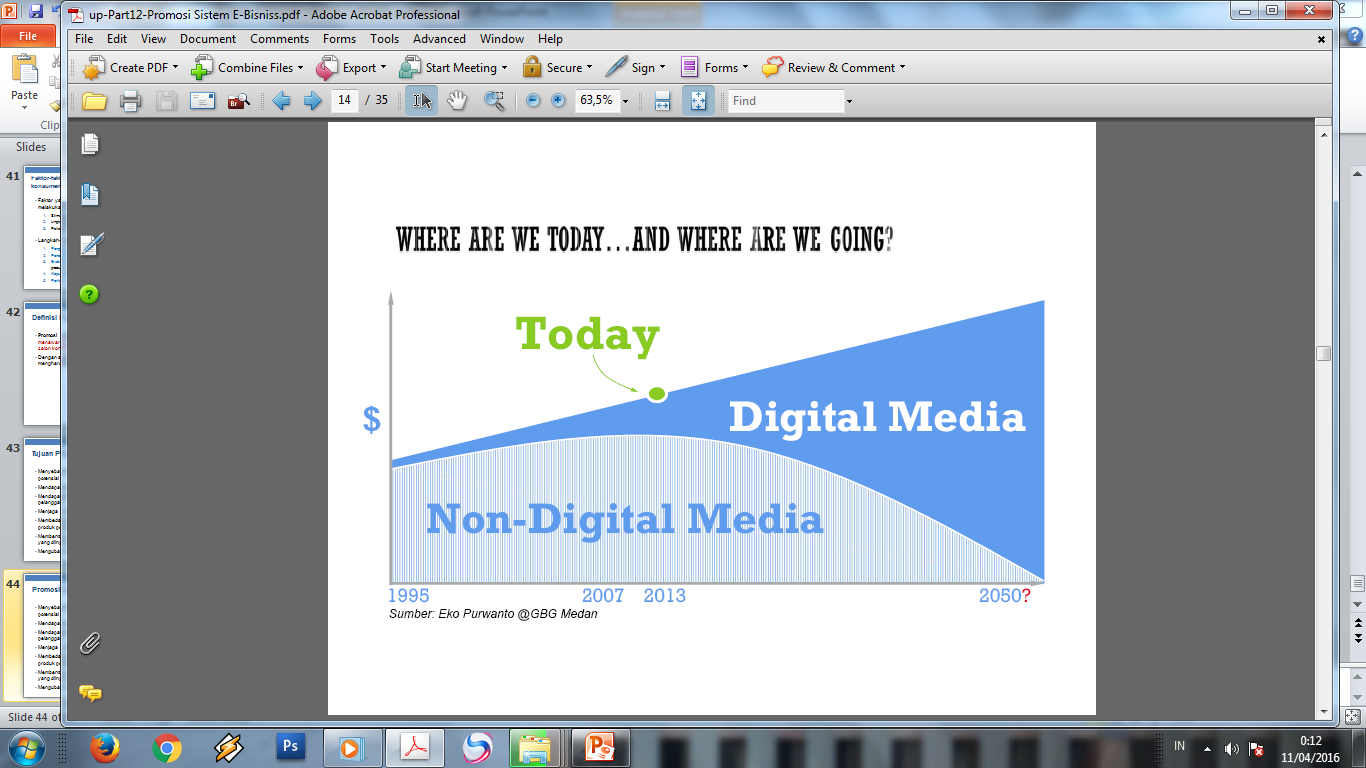 Promosi di Dunia Digital
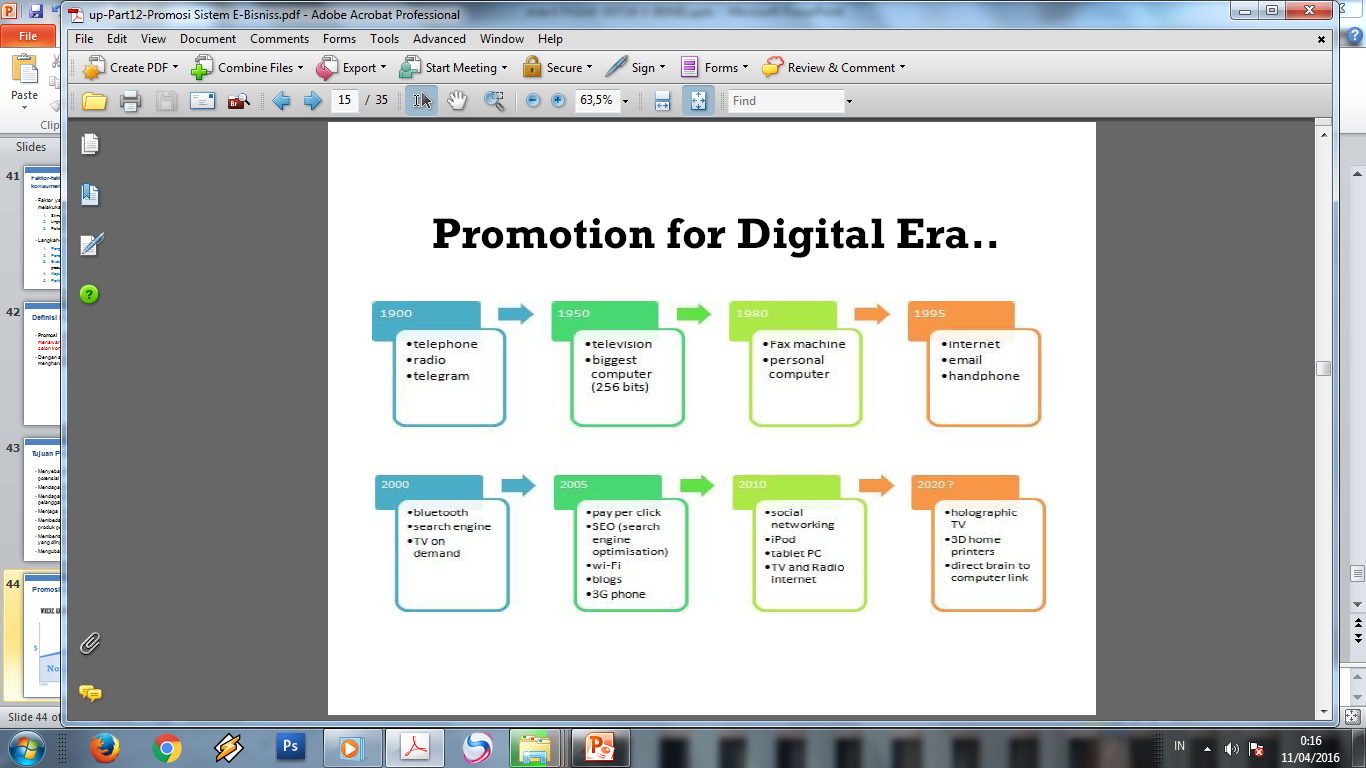 Promosi di Dunia Digital
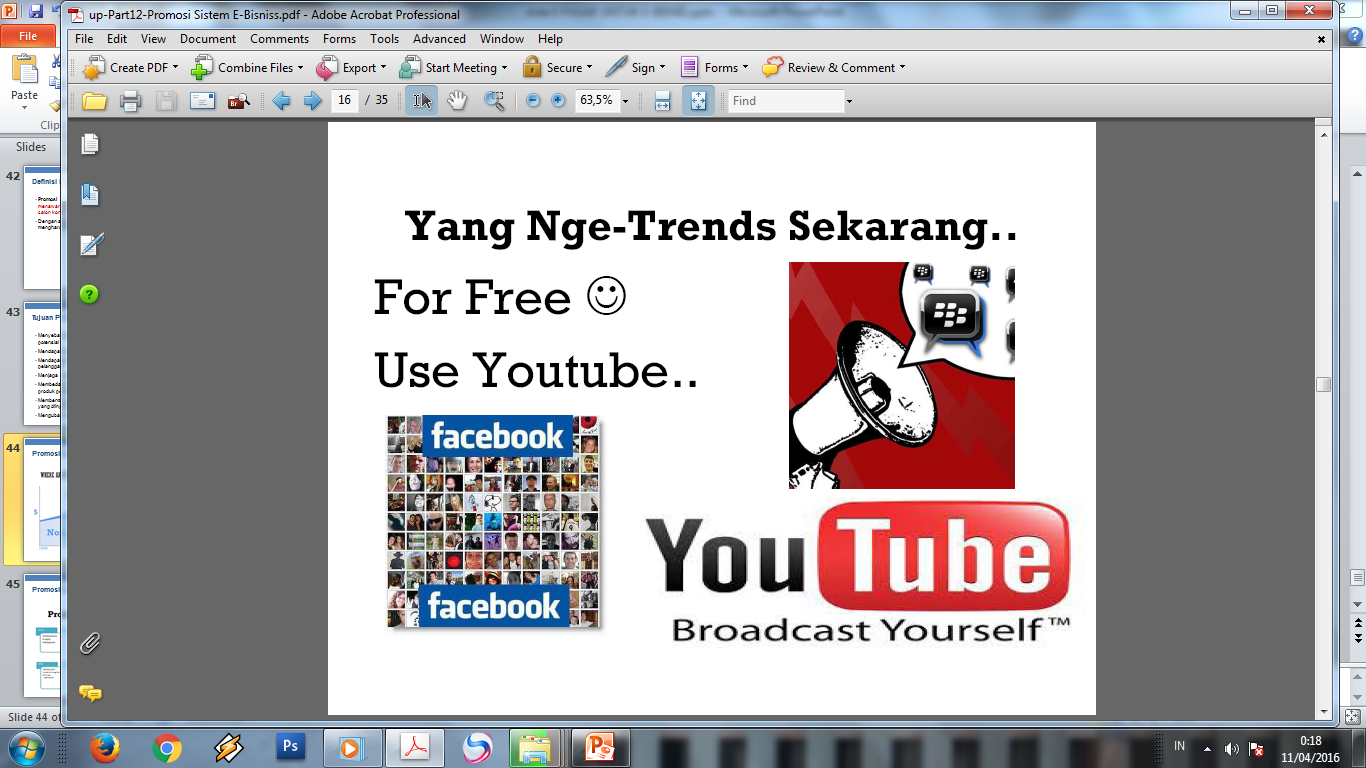 Promosi di Dunia Digital
Teknik Promosi Sistem E-Bisnis 
Web Forum
Memanfaatkan Situs Jejaring Sosial
Membuat Newslater Feed, Rss Feed
Menggunakan Fasilitas website PPC
SEO
Adwords
Banner
Backlink
Layanan Google